Energising Scientific Endeavour through Science Gateways and e-Infrastructures in Africa: the Sci-GaIA project
Roberto Barbera (roberto.barbera@ct.infn.it)    
12 November 2015 – EGI Community Forum - Bari
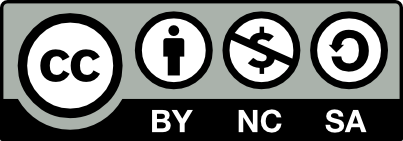 Outline
Introduction

The Sci-GaIA project and its Open Science Commons platform

Summary and conclusions
2
Different kinds of “connections”
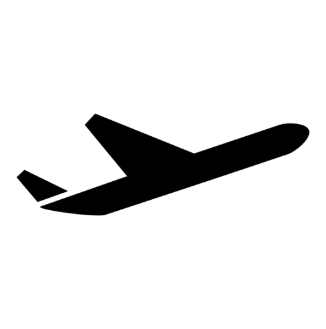 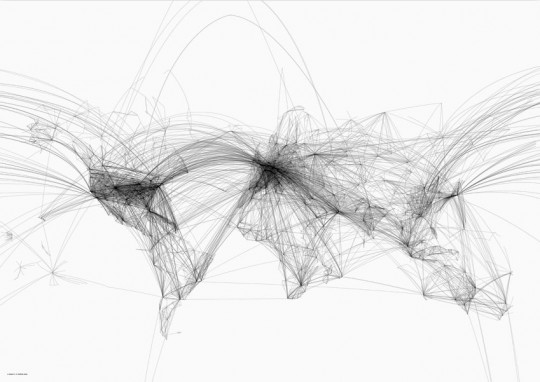 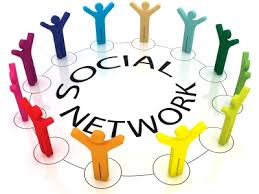 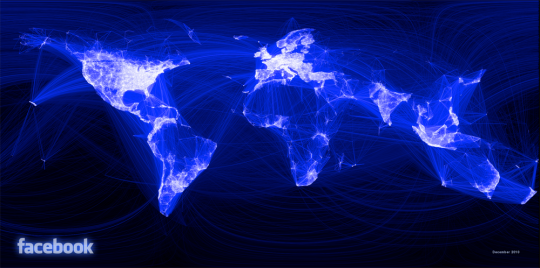 3
Different kinds of “connections”
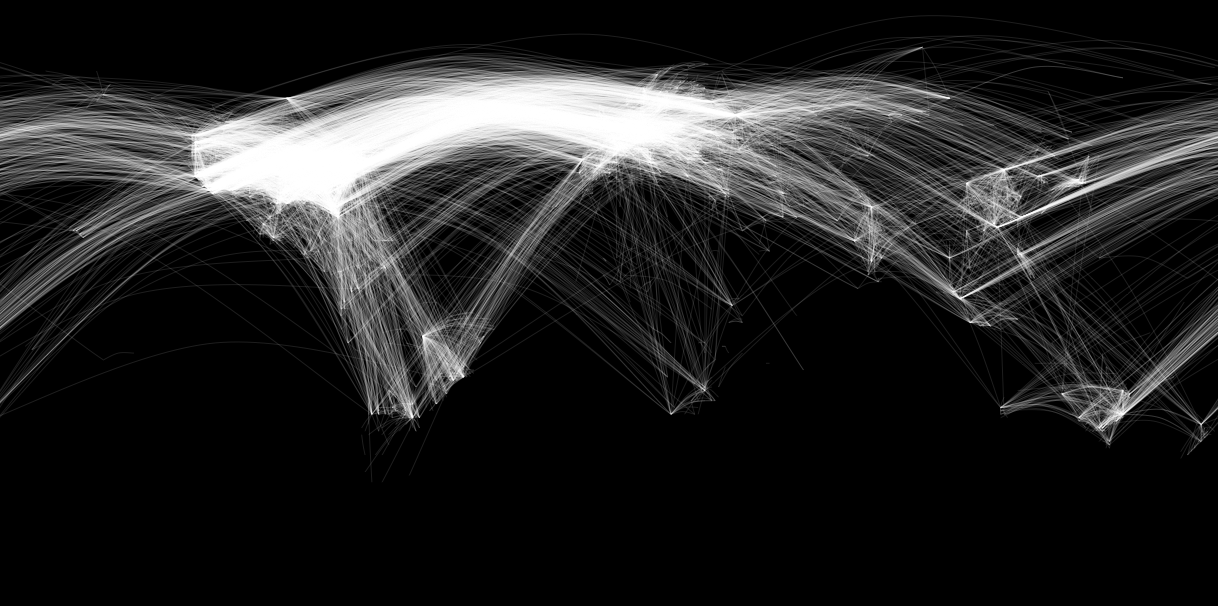 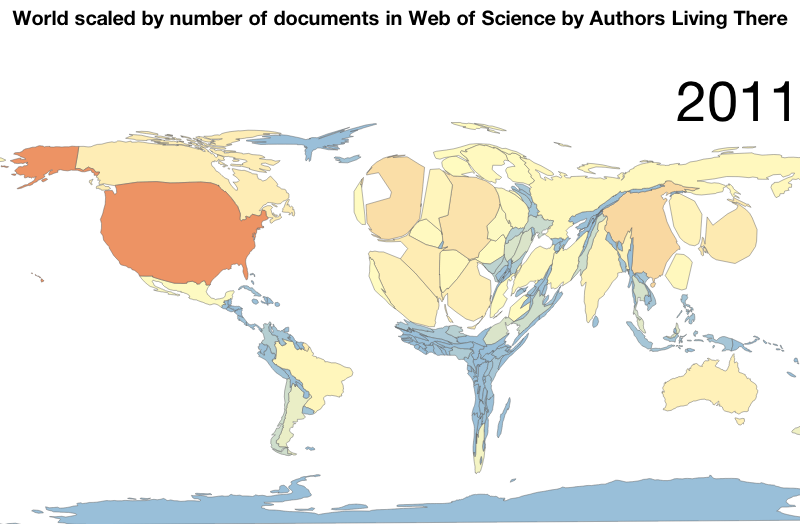 Challenge: make African science/scientists more «visible»
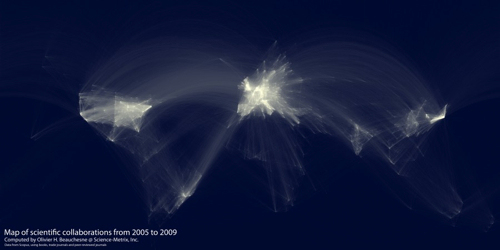 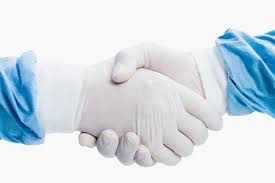 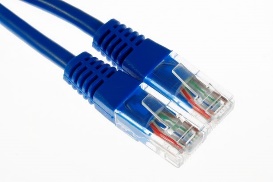 Opportunity: exploit e-Infrastructures to do it
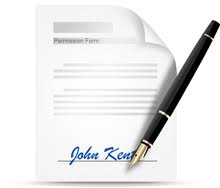 Goal: promote the Open Science paradigm in Africa
4
The Sci-GaIA Project(www.sci-gaia.eu)
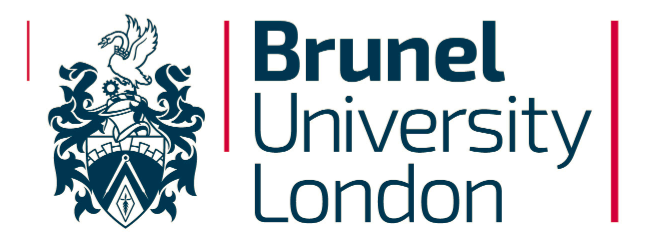 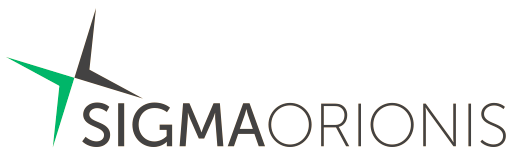 Energising Scientific Endeavour through Science Gateways and e-Infrastructures in Africa

Research Infrastructures – Coordination & Support Action

Grant Agreement no. 654237

EC contribution: ~1.4 MEuro

Start date: 1 May 2015

Duration: 24 Months
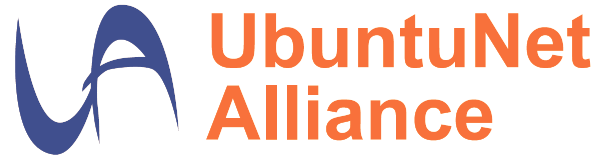 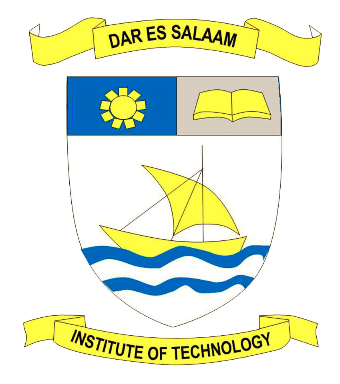 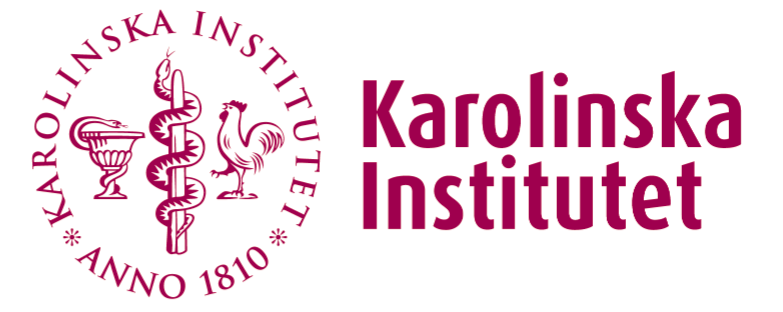 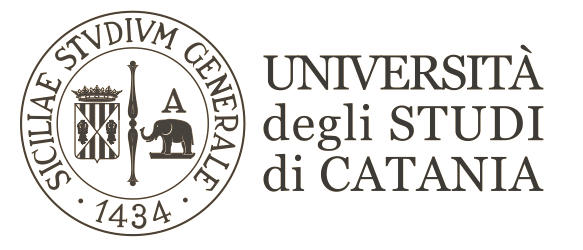 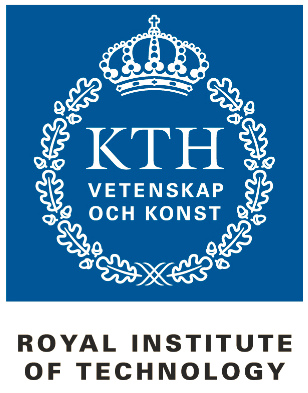 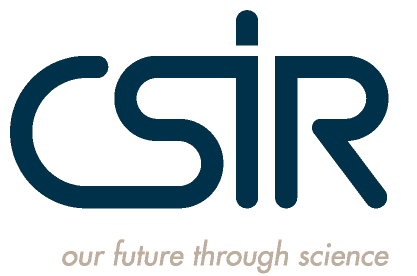 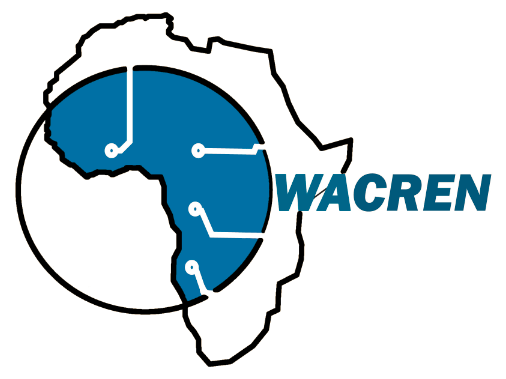 5
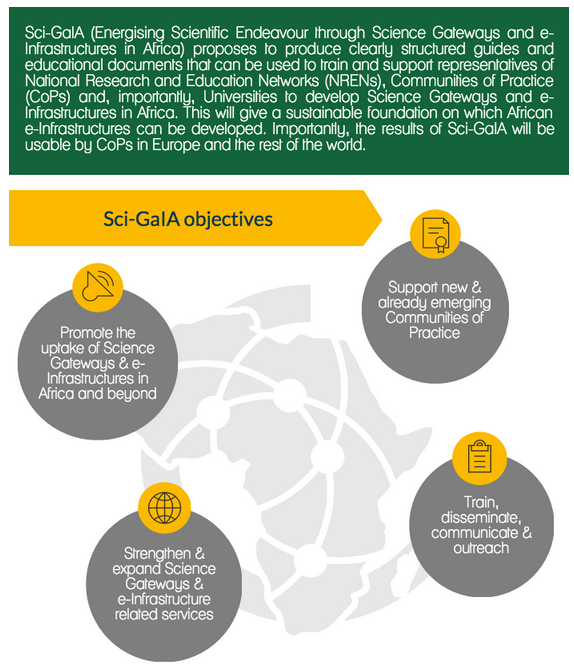 Sci-GaIA is strongly committed to promote Open Science
6
A virtuous cycle to promote/enable Open Science
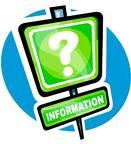 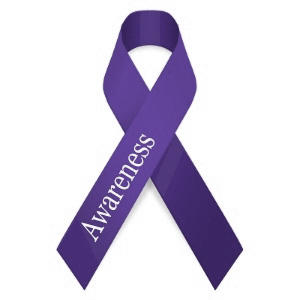 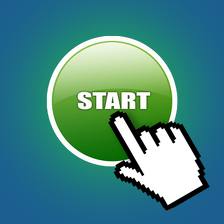 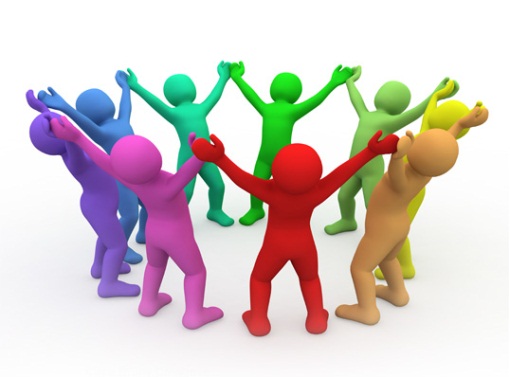 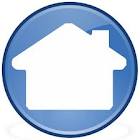 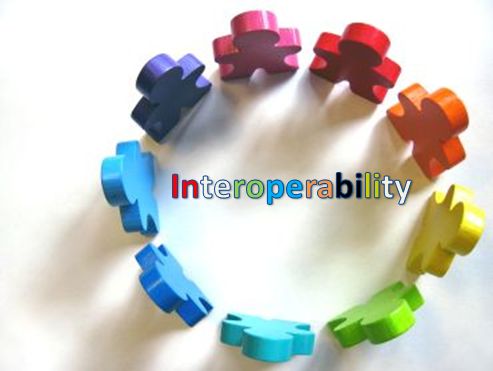 Access
Inclusion
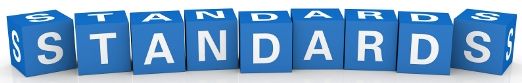 7
Open Science Schools of Thought mostly followed by Sci-GaIA(http://book.openingscience.org)
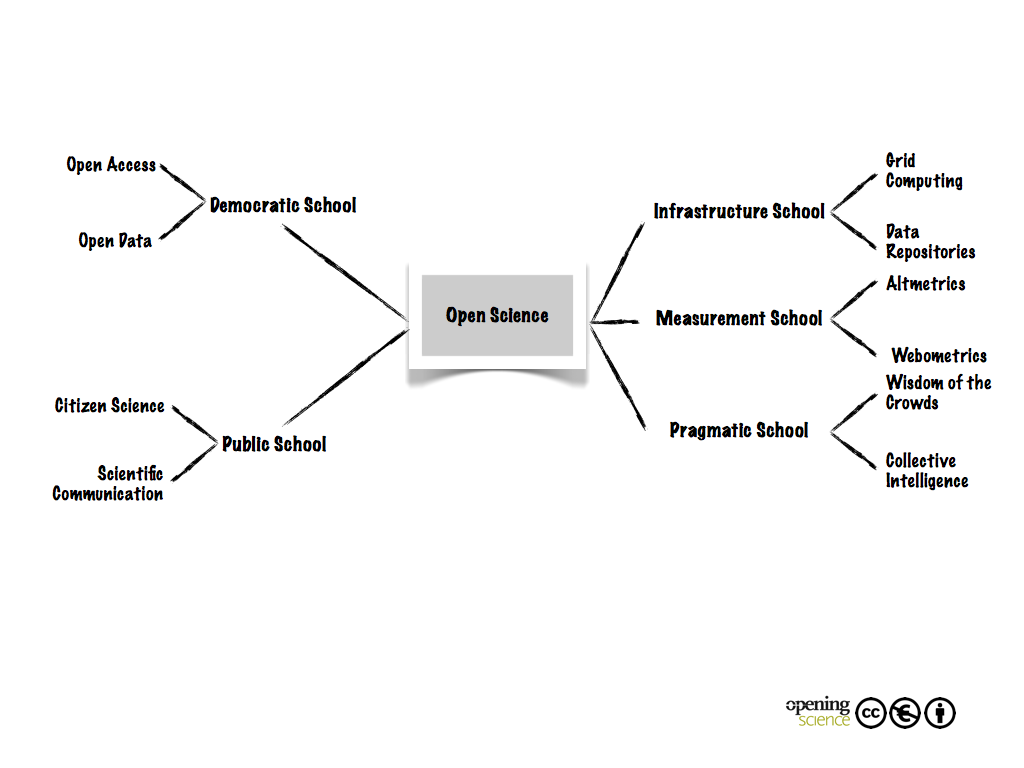 /Cloud
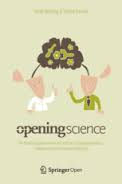 8
Pillars
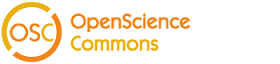 (www.egi.eu/news-and-media/publications/OpenScienceCommons_v3.pdf)
Data: 
“Data is the subject matter for research. It should be dealt with according to the principles of open access and open science, while maintaining trust and privacy for researchers”
e-Infrastructures: 
“The technology and technical services supporting researchers, building towards integrated services and interoperable infrastructures across Europe and the world”
Scientific instruments: 
“The equipment and collaborations which generate scientific data, from small-scale lab machines to global collaborations around massive facilities”
Knowledge: 
“The human networks, understanding and material capturing skills and experience required to carry out open science using the three other pillars”
On top of the above: «Communication» and «Awareness»
9
The Sci-GaIA Federated Platform for an Open Science Commons in Africa
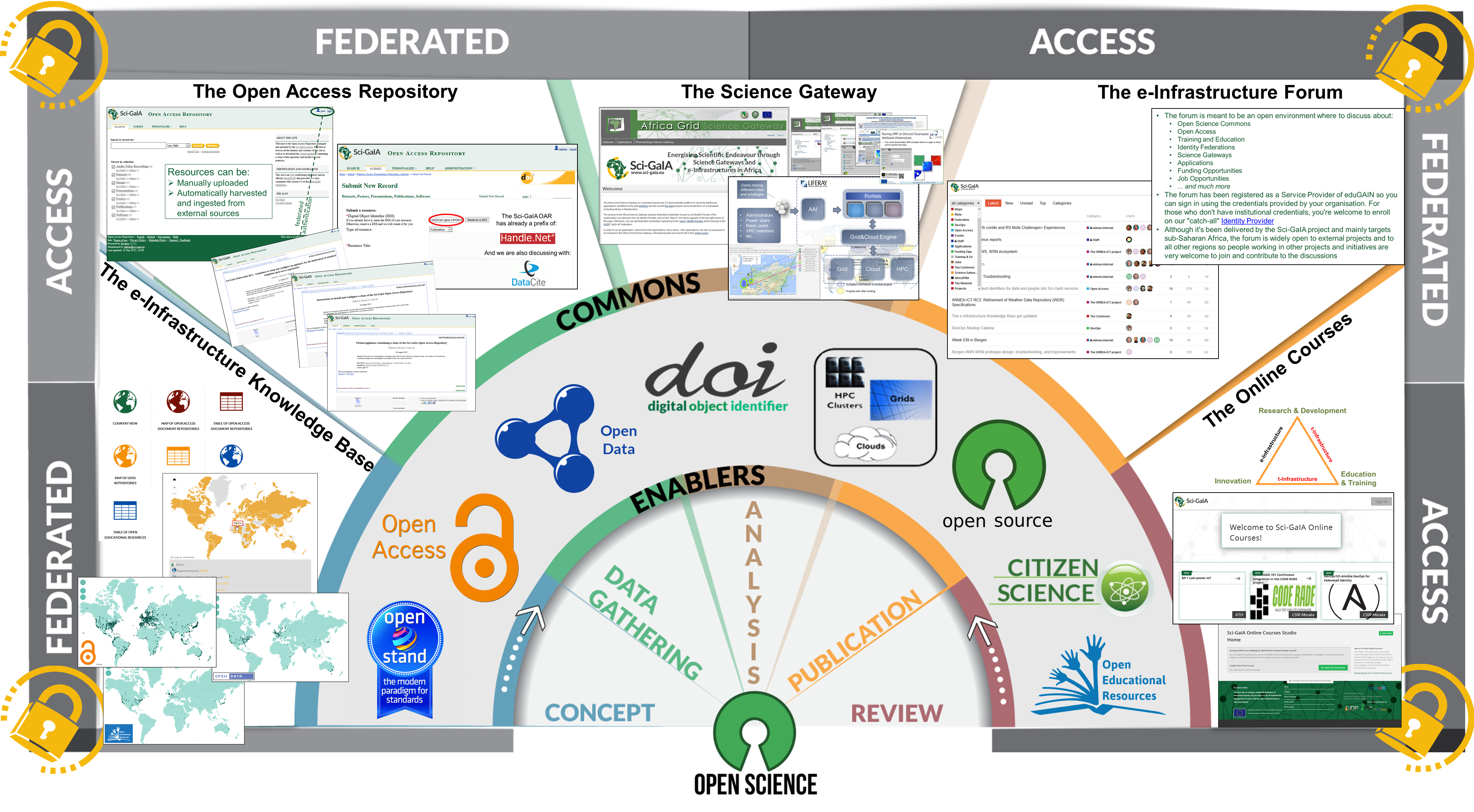 10
The e-Infrastructure Knowledge Base(http://www.sci-gaia.eu/e-infrastructures/knowledge-base/)
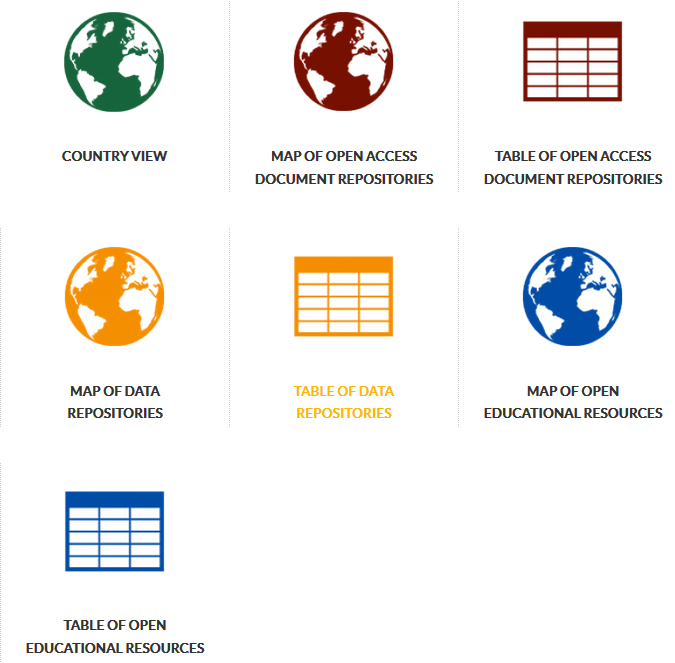 The largest e-Infrastructure 
related knowledge base
11
The e-Infrastructure Knowledge Base(Country view)
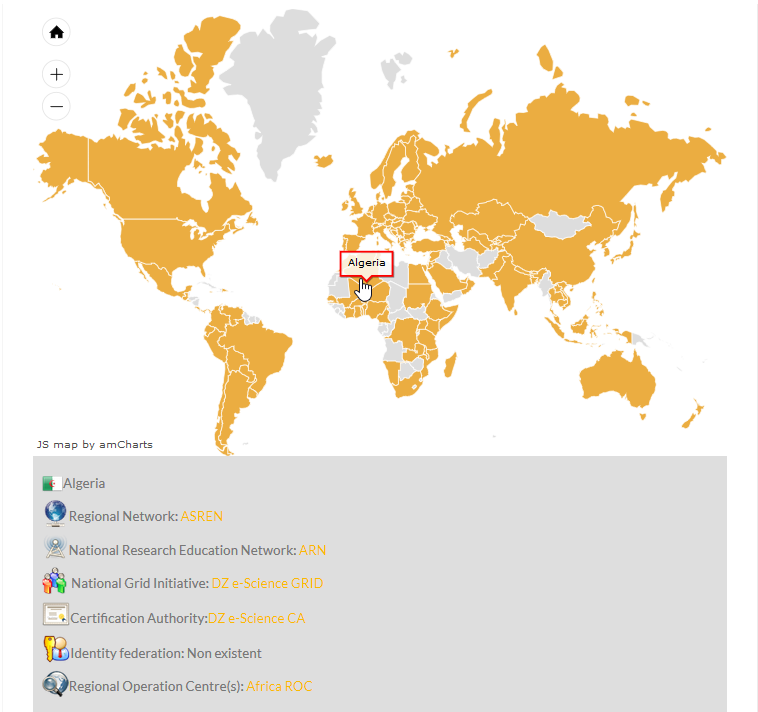 12
The e-Infrastructure Knowledge Base(Open Access Document Repositories, Data Repositories and Open Education Resources)
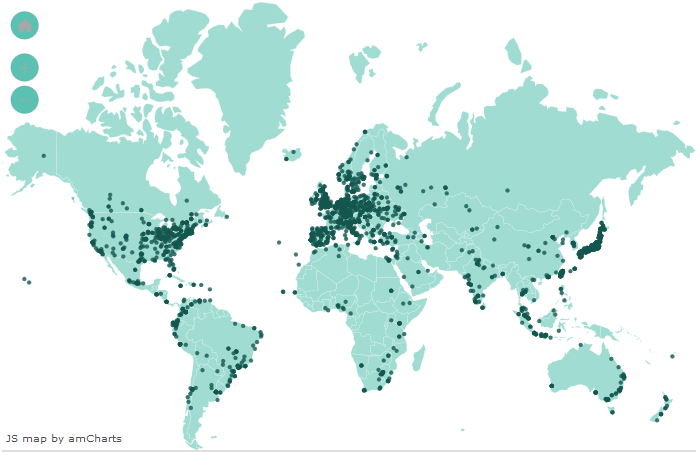 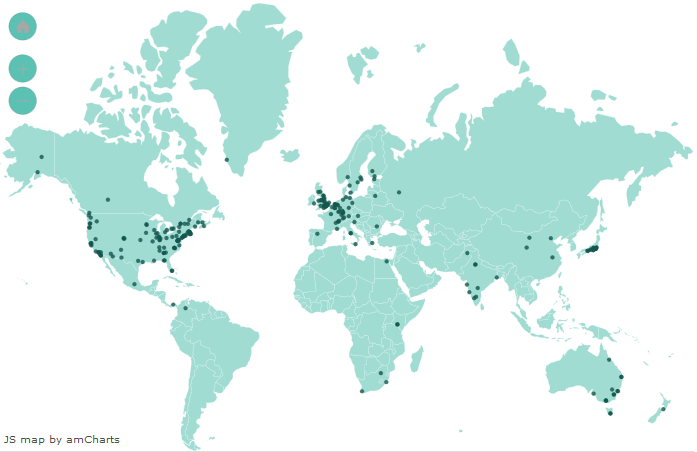 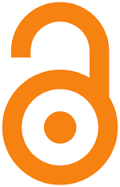 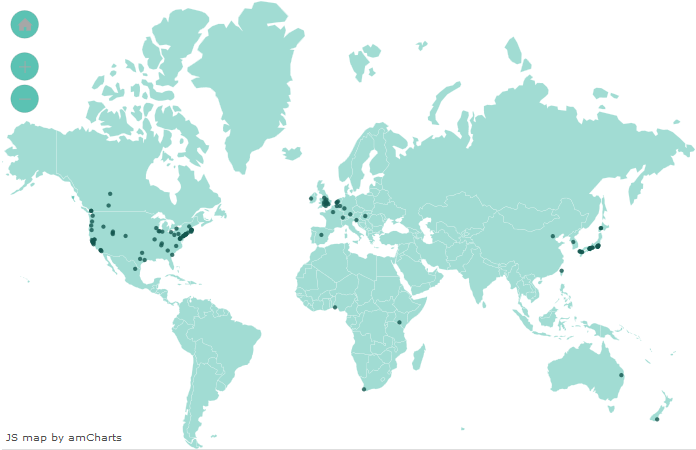 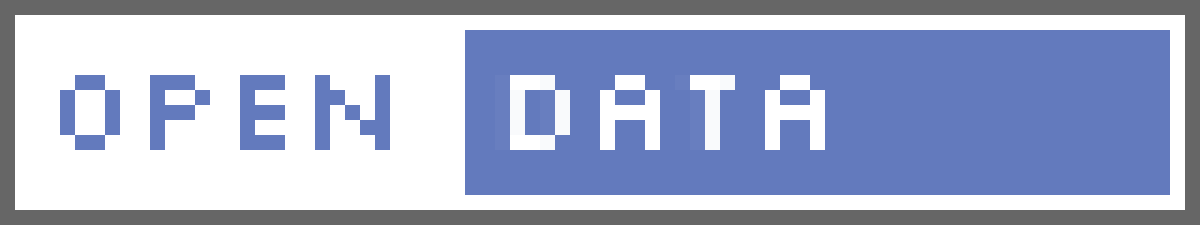 > 4,000 repositories
> 30 million resources
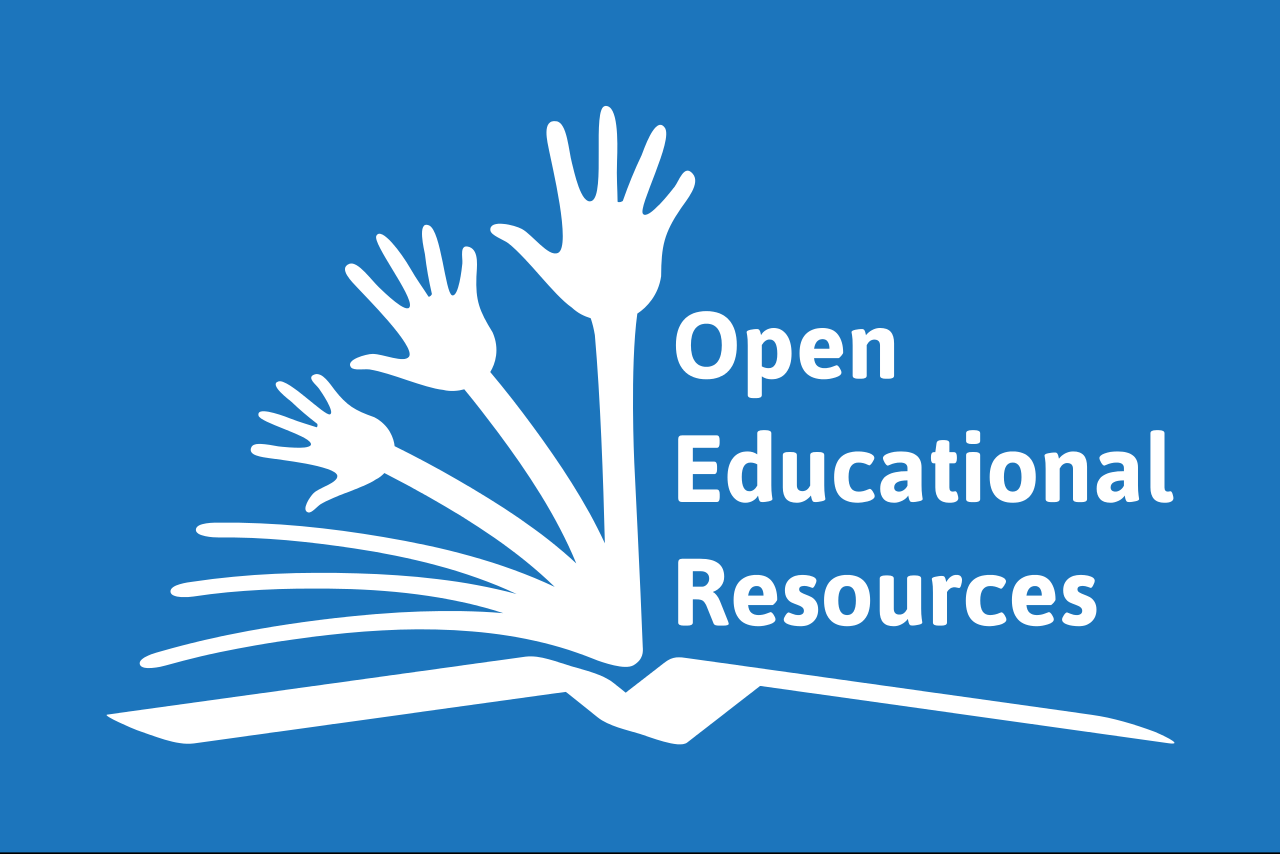 13
The e-Infrastructure Knowledge Base(Repository’s detailed view)
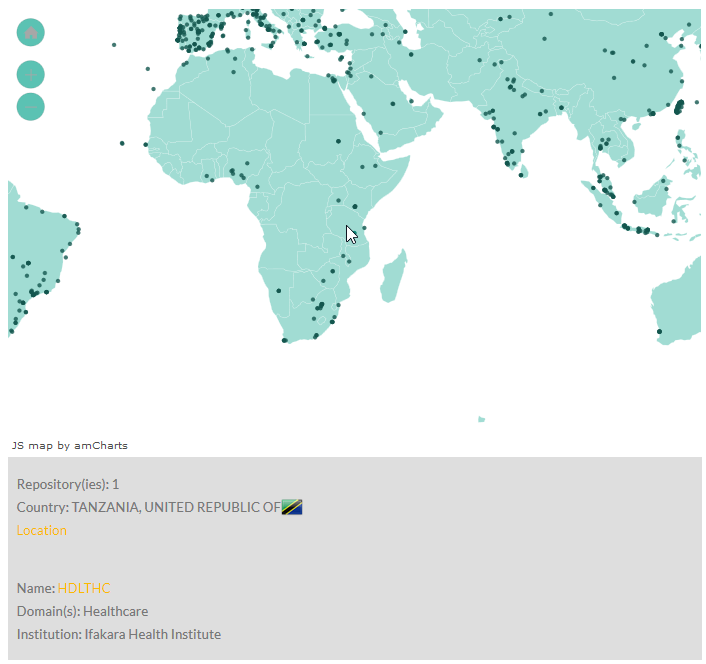 14
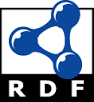 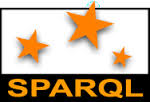 The Semantic Search Engine(www.sci-gaia.eu/semantic-search/)
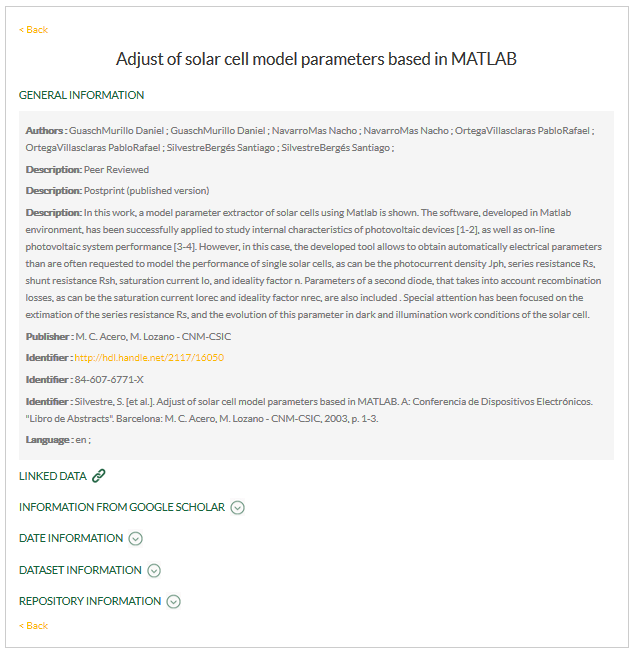 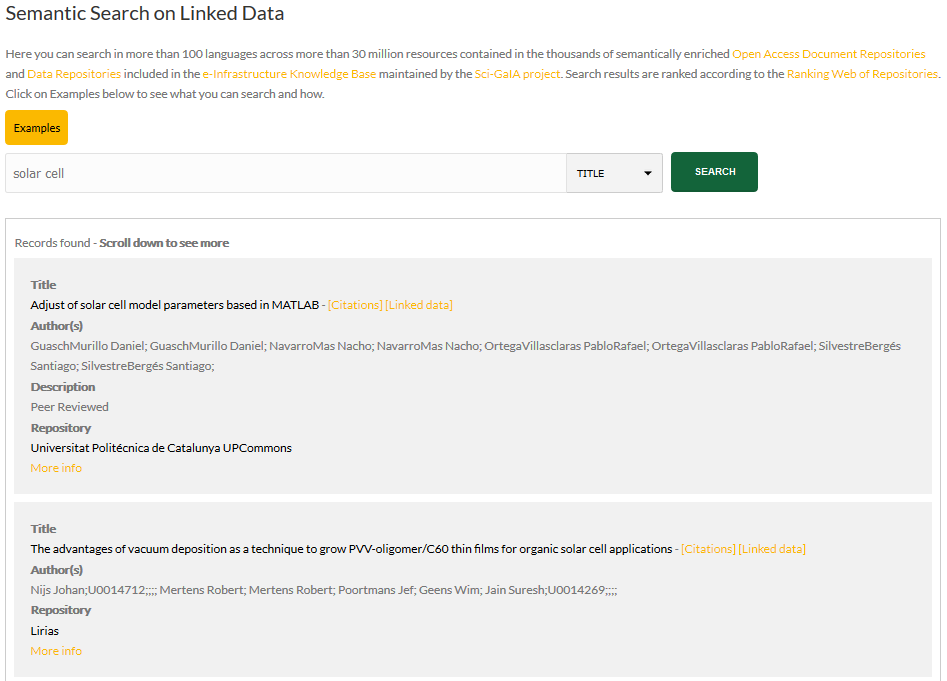 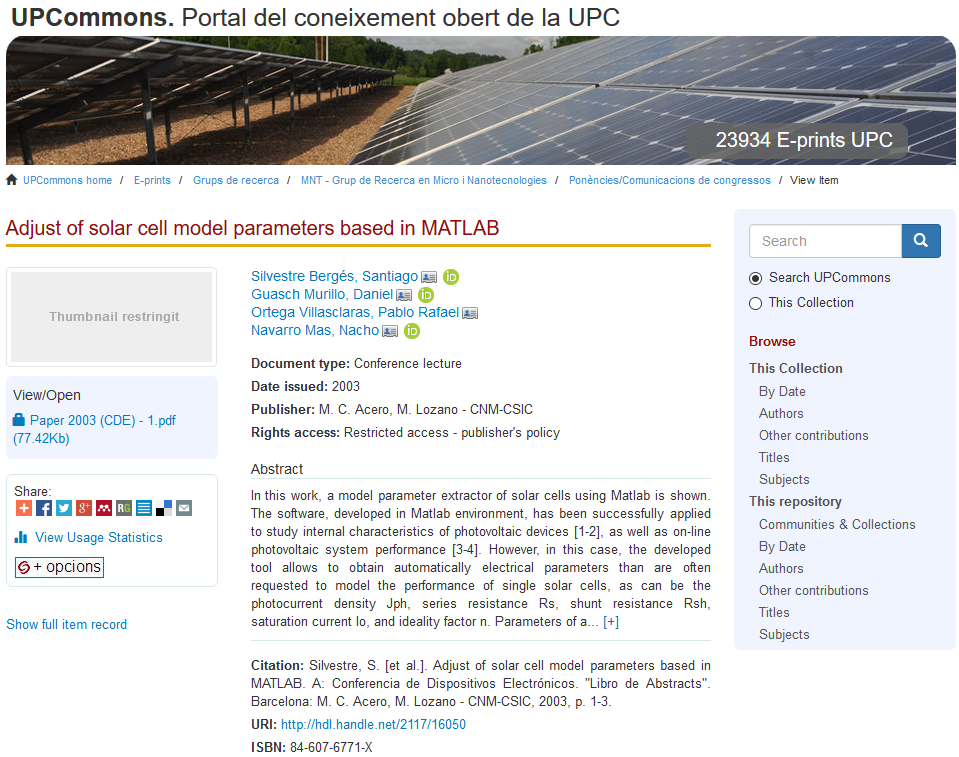 15
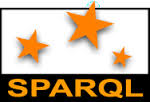 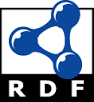 The Semantic Search Engine(Semantic connections – via LodLive)
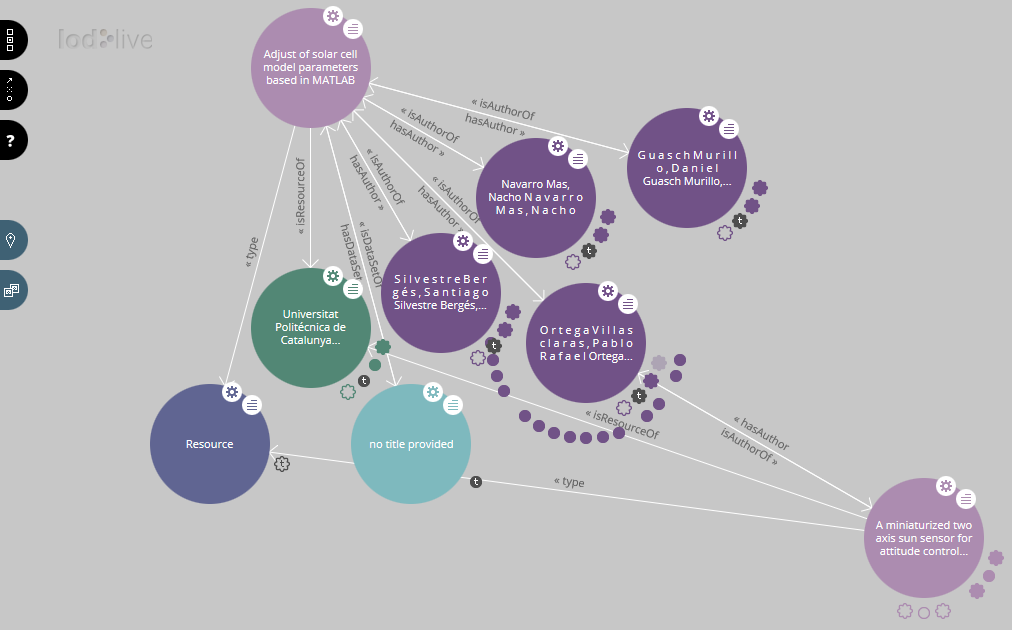 16
The Open Knowledge workflow – How can we implement it?
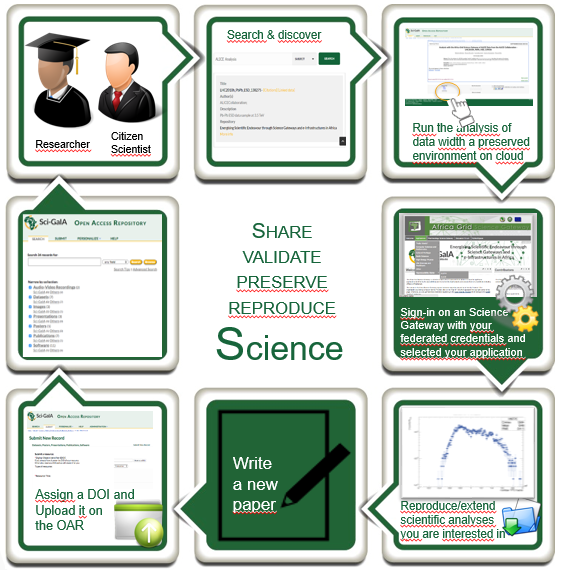 17
The Sci-GaIA requirements for an Open Access Repository
Requirements:
Open source
Standard compliant
Well supported
Scalable up to O(106)-O(107) resources (to begin with) 
Choice:
Invenio (www.invenio-software.org) – actual version: 1.2.1 + our «add-ons»
Motivations:
Fully compliant with OAI-PMH and Marc21 standards
Co-developed by an international collaboration comprising institutes such as ​CERN, ​DESY, ​EPFL, ​FNAL, ​SLAC and used by about 30 scientific institutions worldwide
ZENODO (OpenAIRE flagship repository), SCOAP3 and inSPIRE HEP repositories are based on Invenio
The CERN Document Server (http://cds.cern.ch/), based on Invenio, contains more than 1.3 million documents
UNESCO and UEMOA are leading an initiative to create a virtual library based on Invenio in 8 West African countries
18
The Sci-GaIA Open Access Repository(http://oar.sci-gaia.eu)
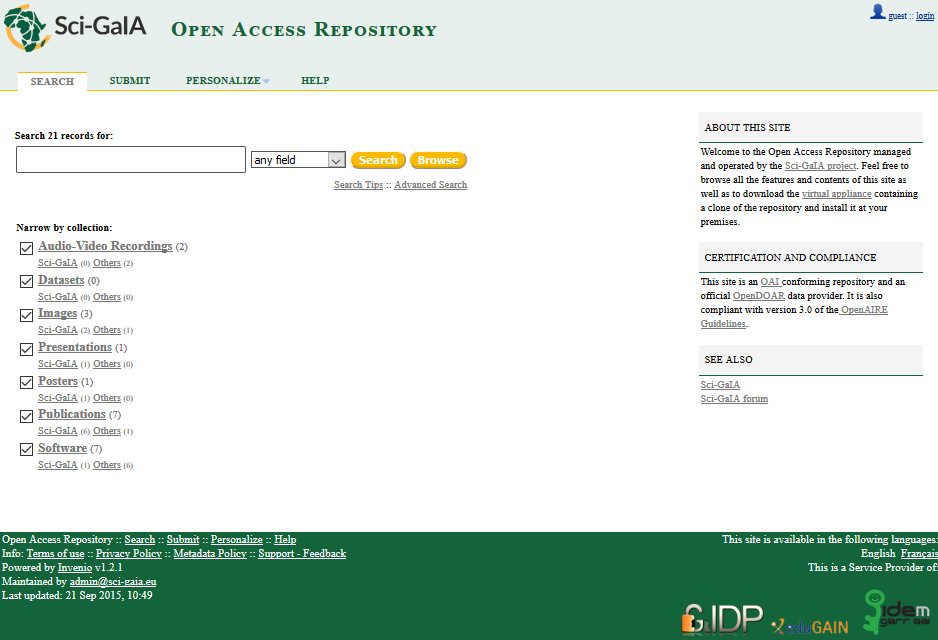 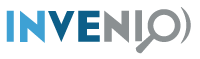 Resources can be:
Manually uploaded
Automatically harvested and ingested from external sources
federated
authentication
19
(Single) resource upload and DOI registration
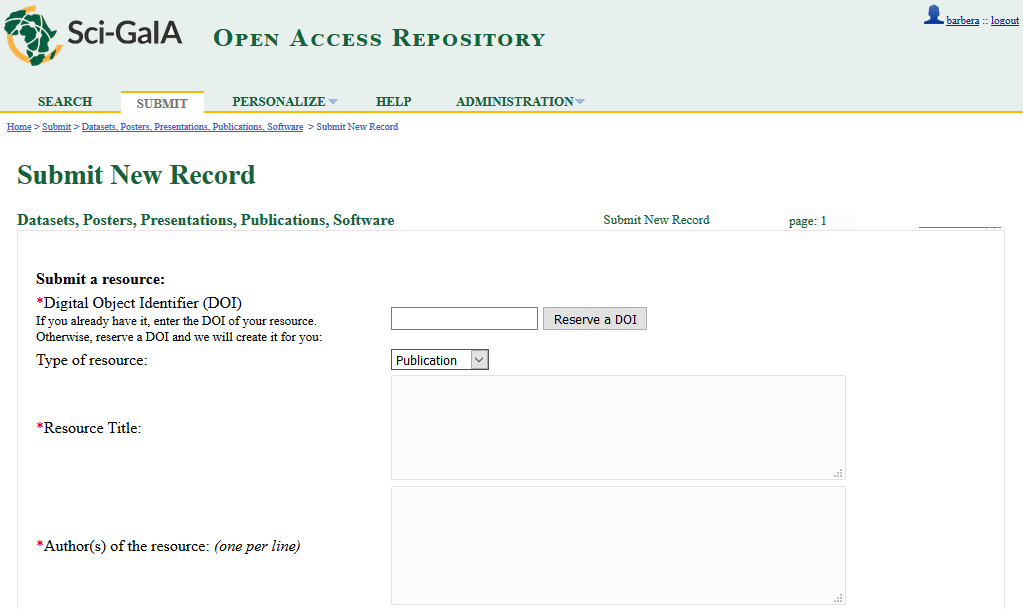 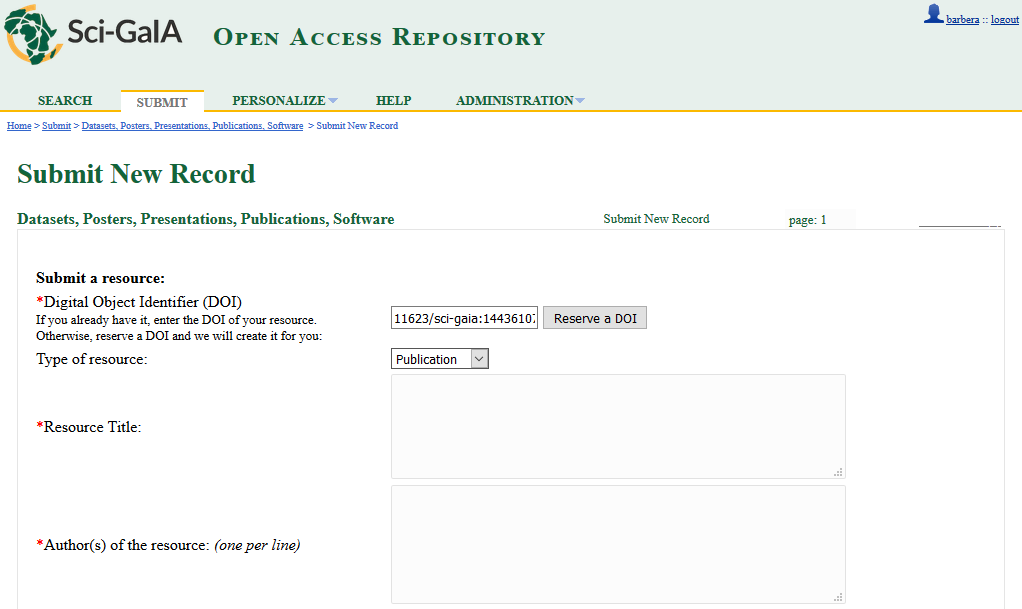 The Sci-GaIA OAR
has already a prefix of:
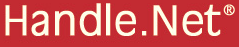 And we are also discussing with:
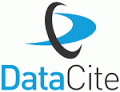 20
Sci-GaIA OAR can be “cloned” wherever and whenever it is needed
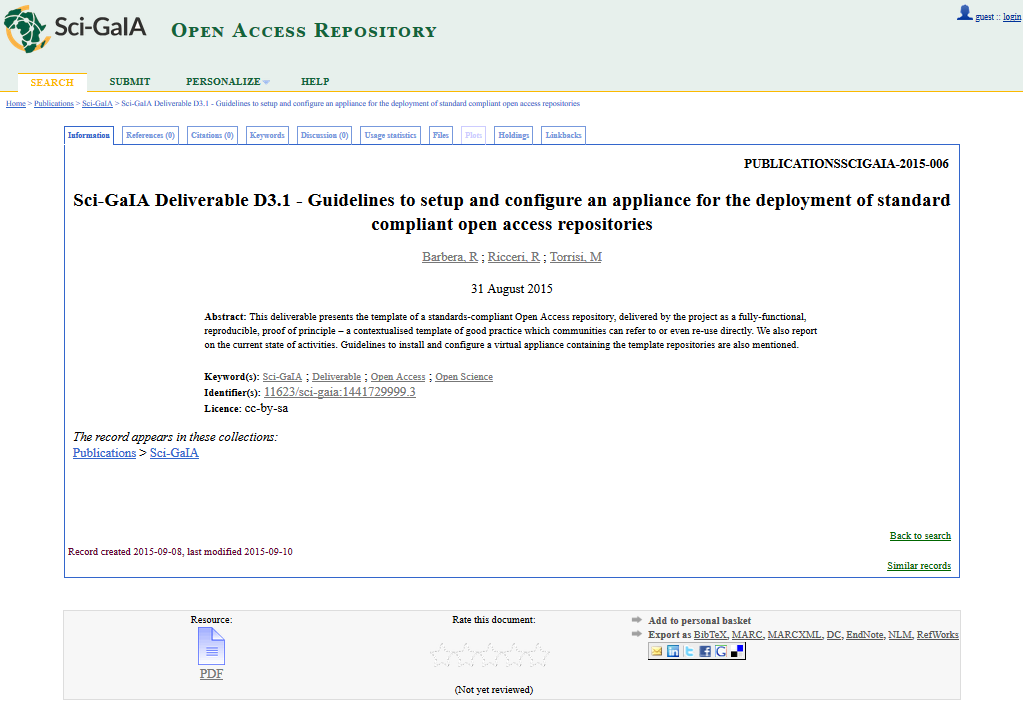 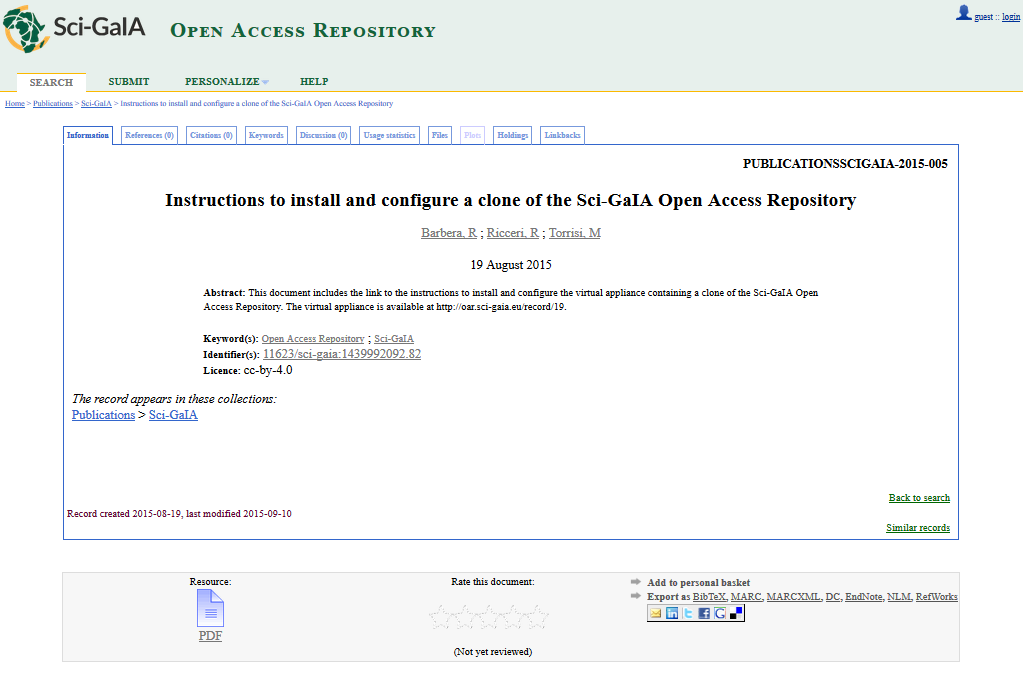 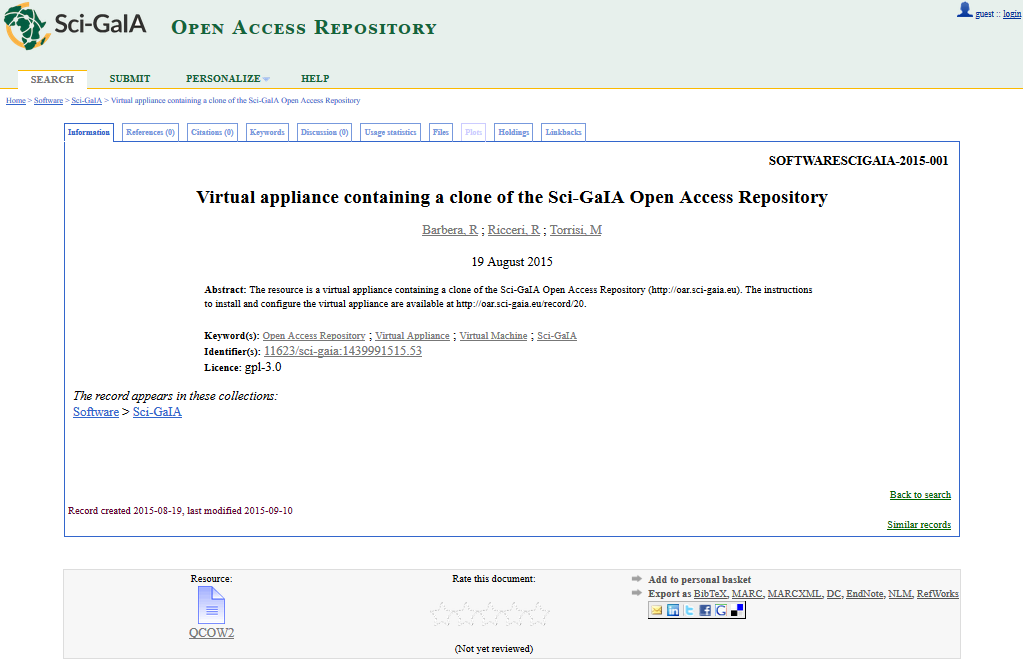 21
The Africa Grid Science Gateway(http://sgw.africa-grid.org)
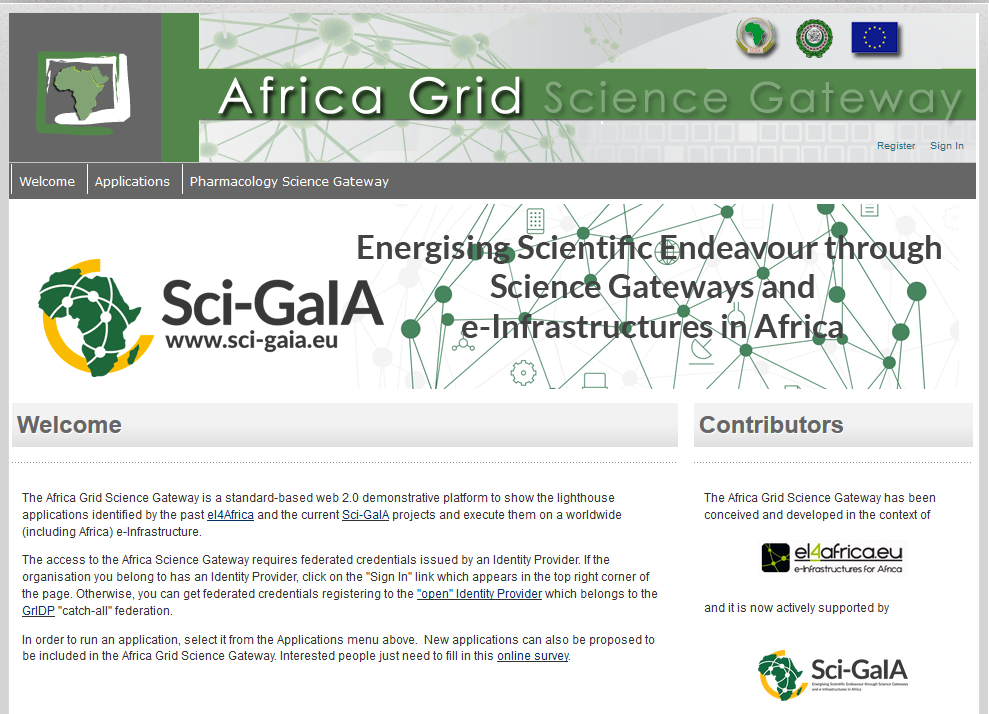 22
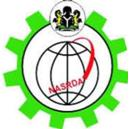 Examples of applications available in the Africa Grid SG: The TRODAN data repository
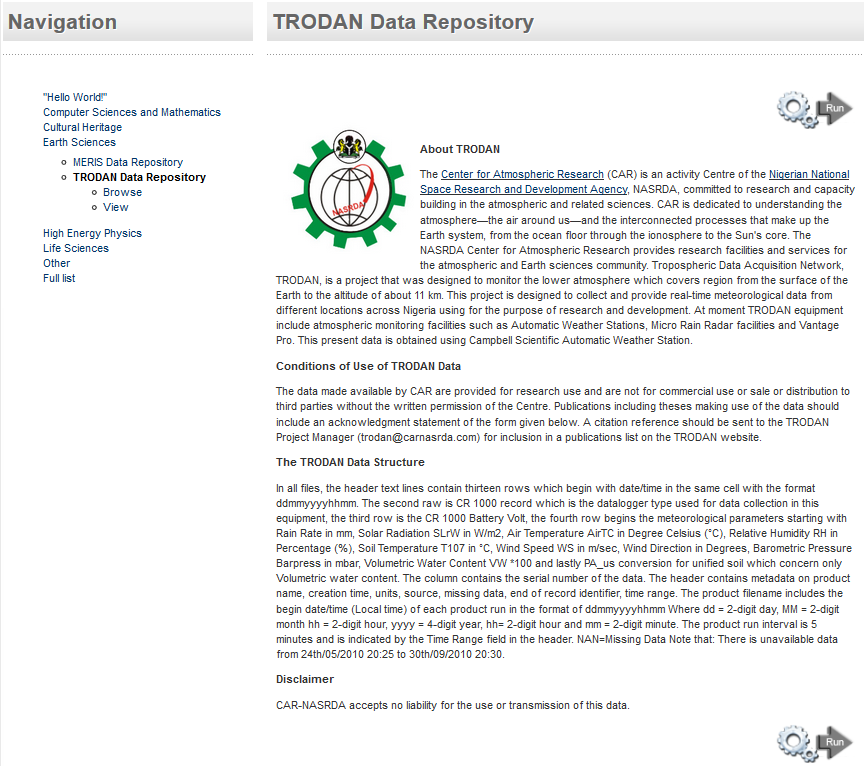 Browser
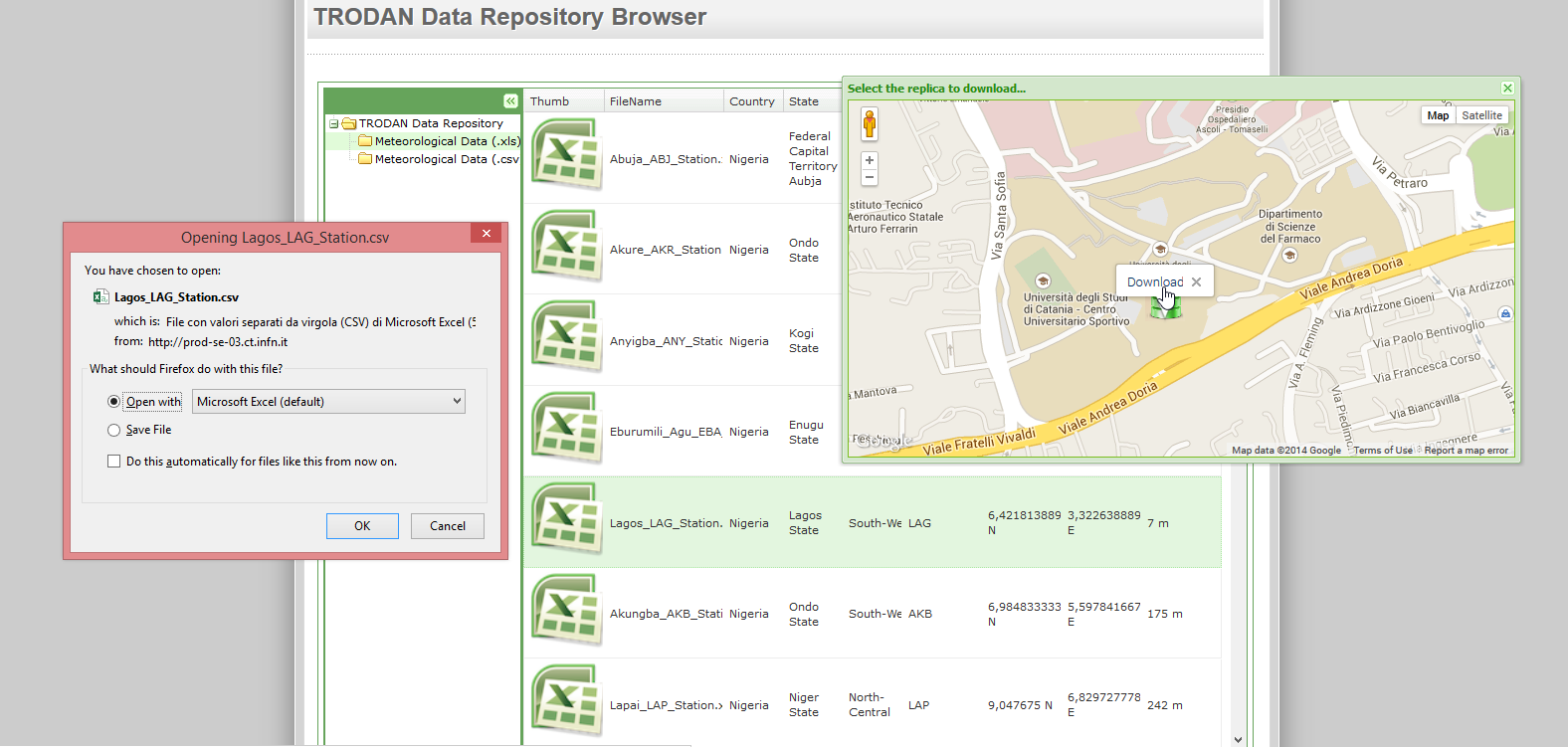 23
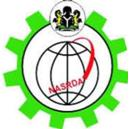 Examples of applications available in the Africa Grid SG: The TRODAN data repository
Viewer
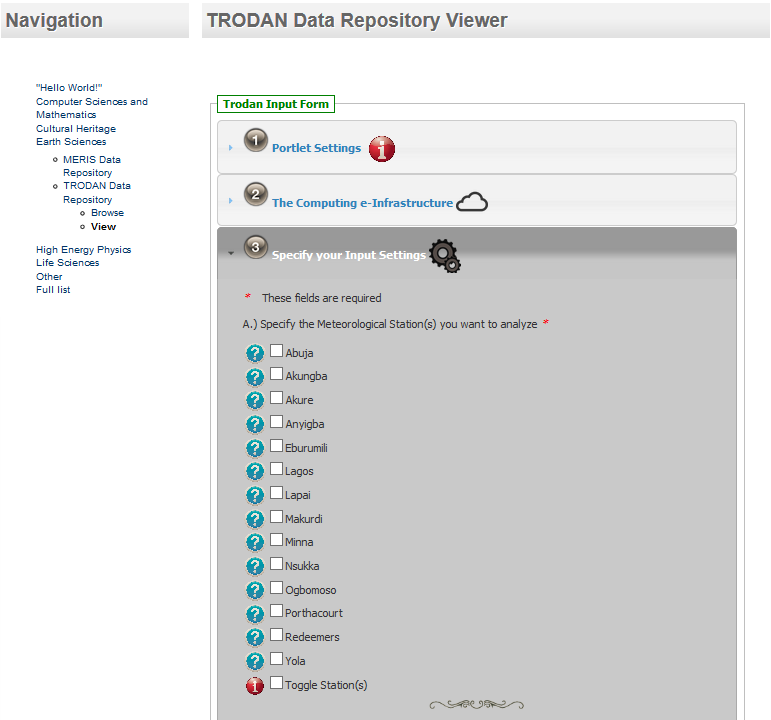 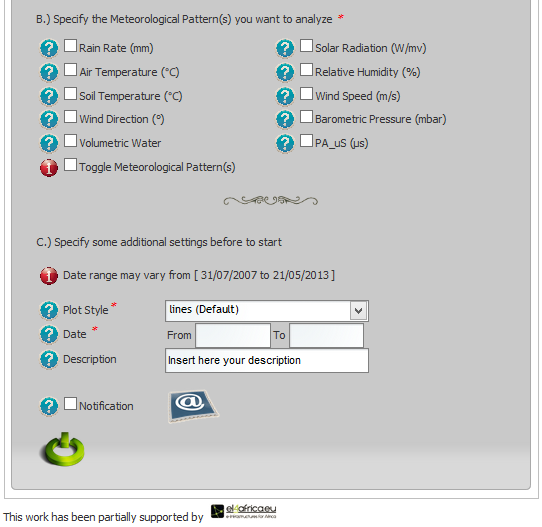 24
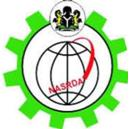 Examples of applications available in the Africa Grid SG: The TRODAN data repository
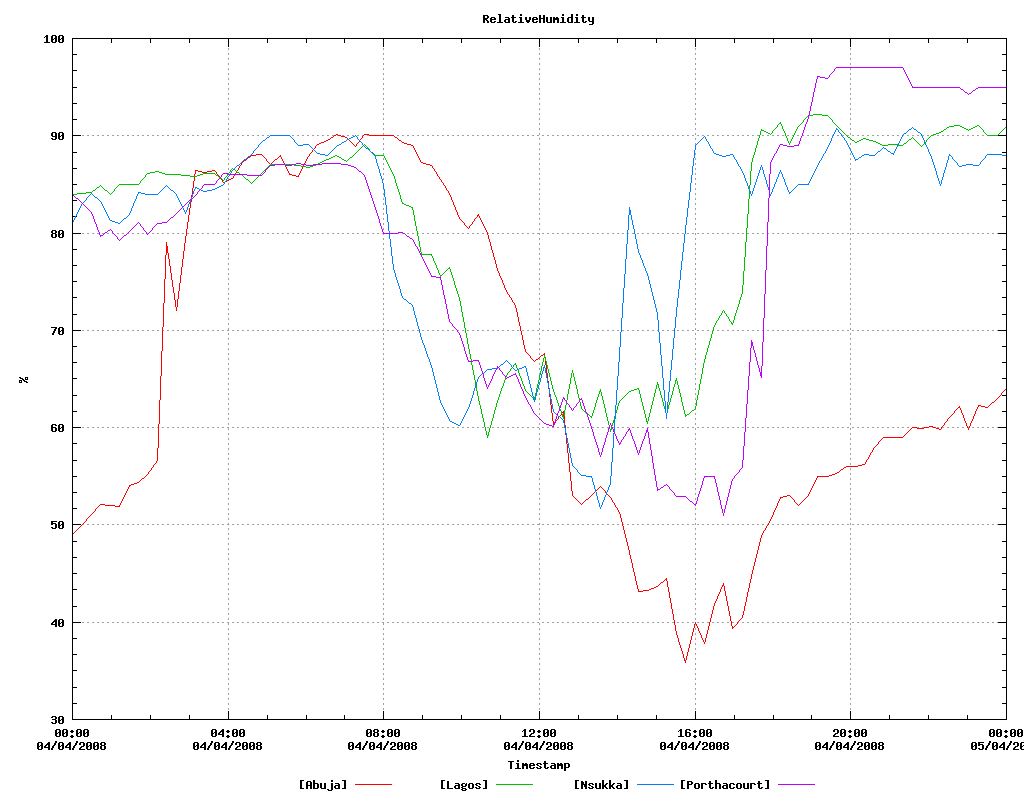 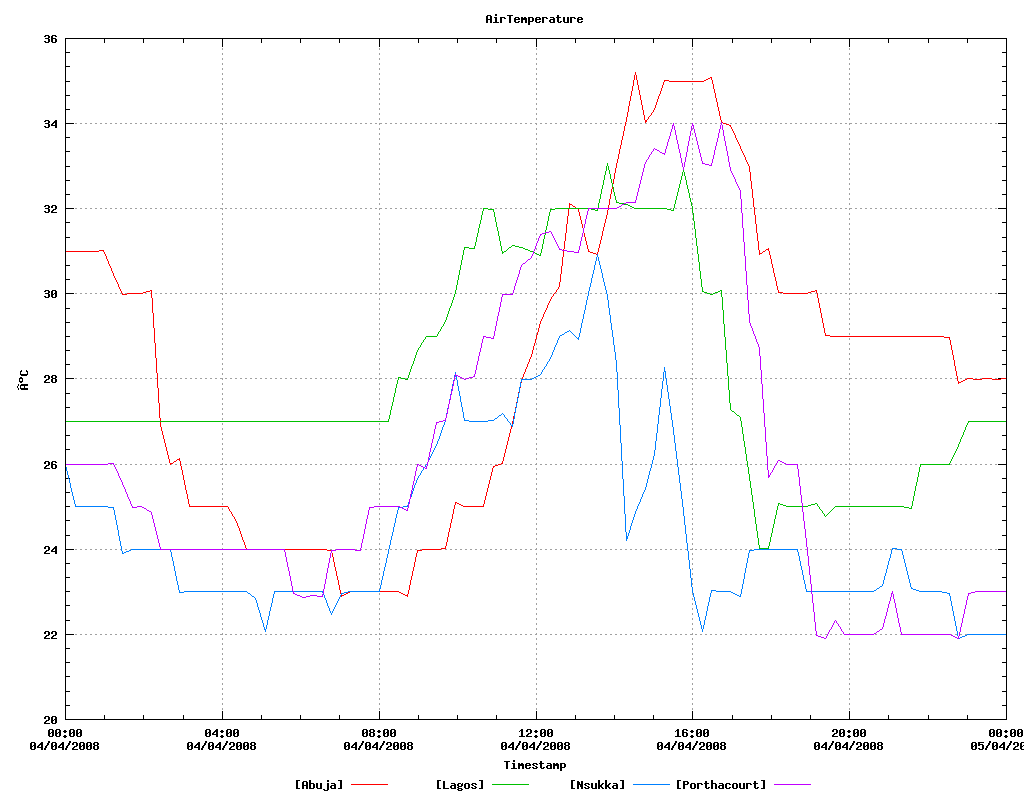 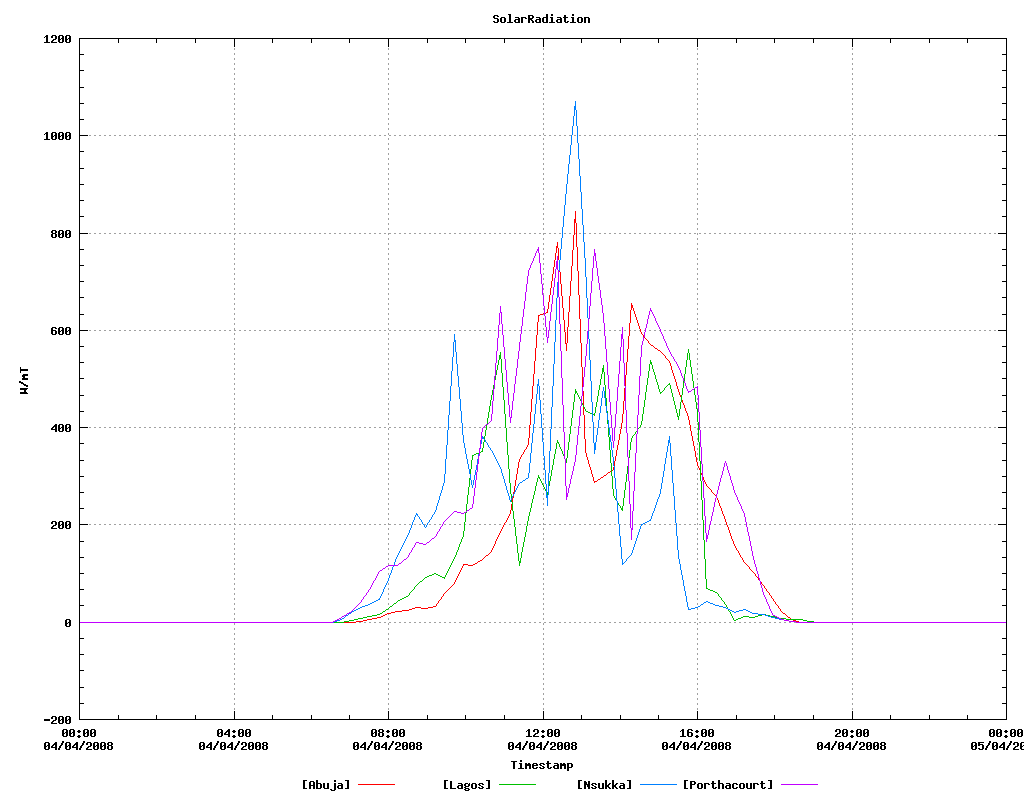 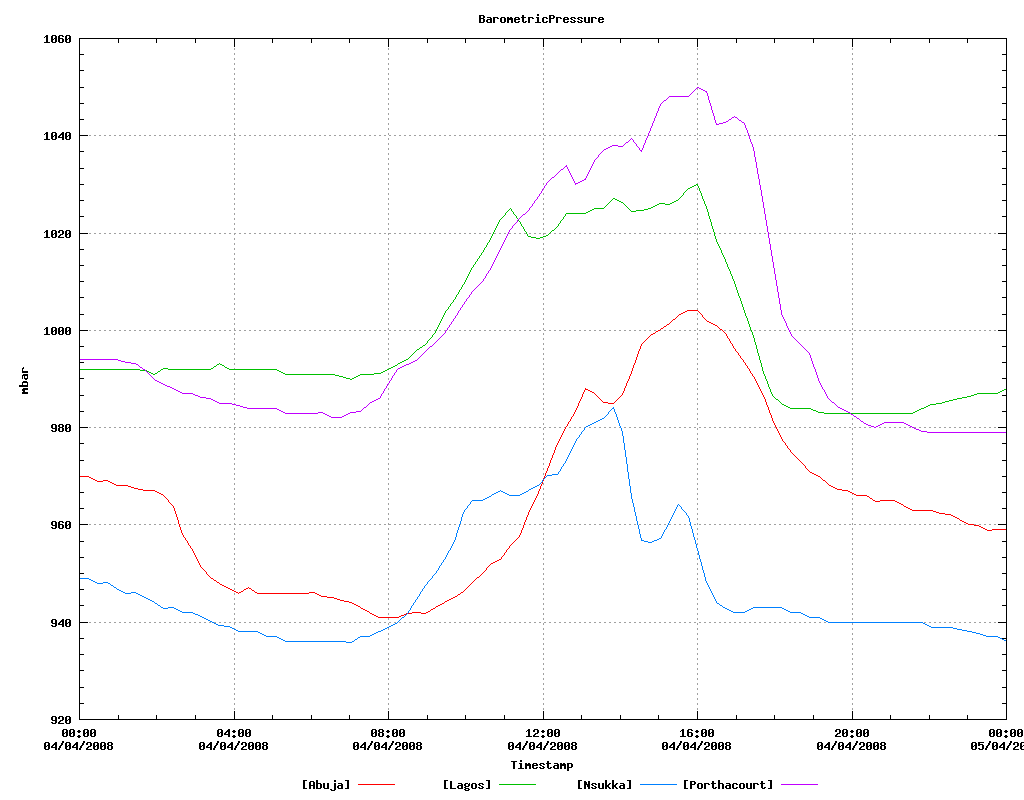 25
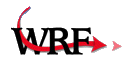 Examples of applications available in the Africa Grid SG: The Weather Research & Forecasting Model (WRF)
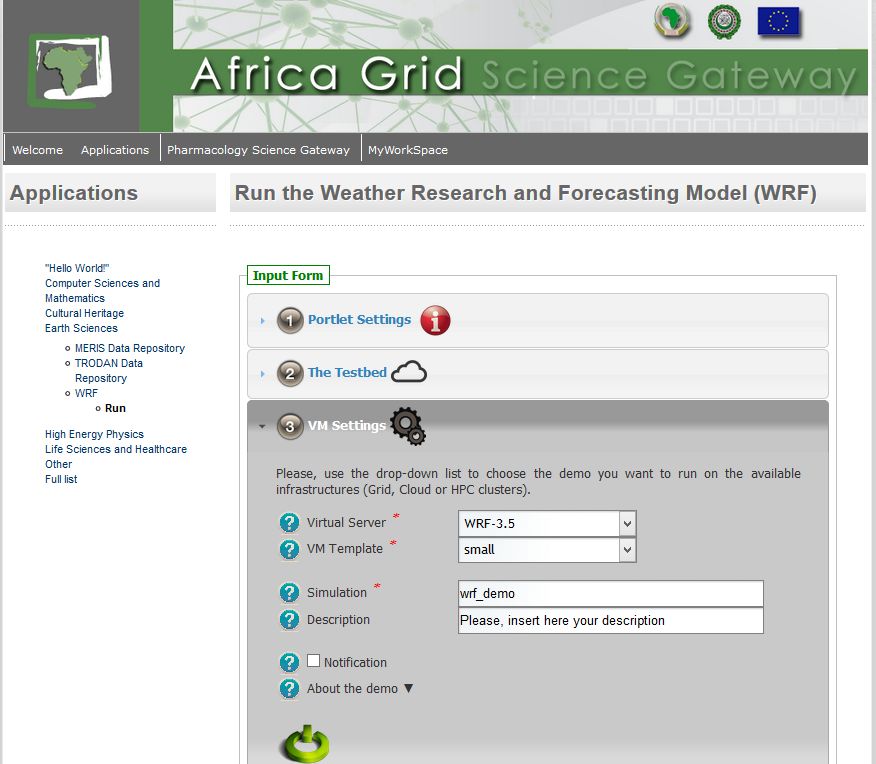 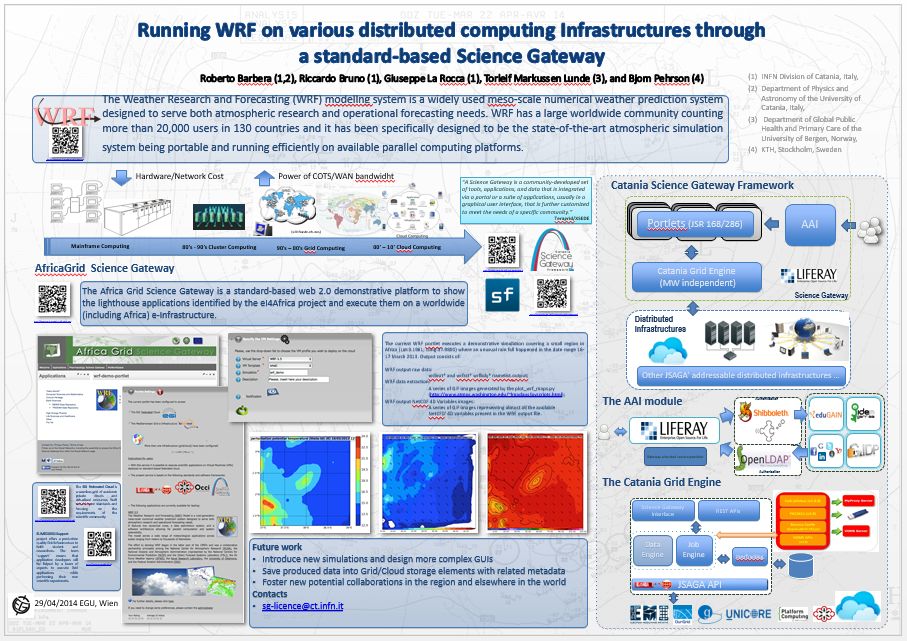 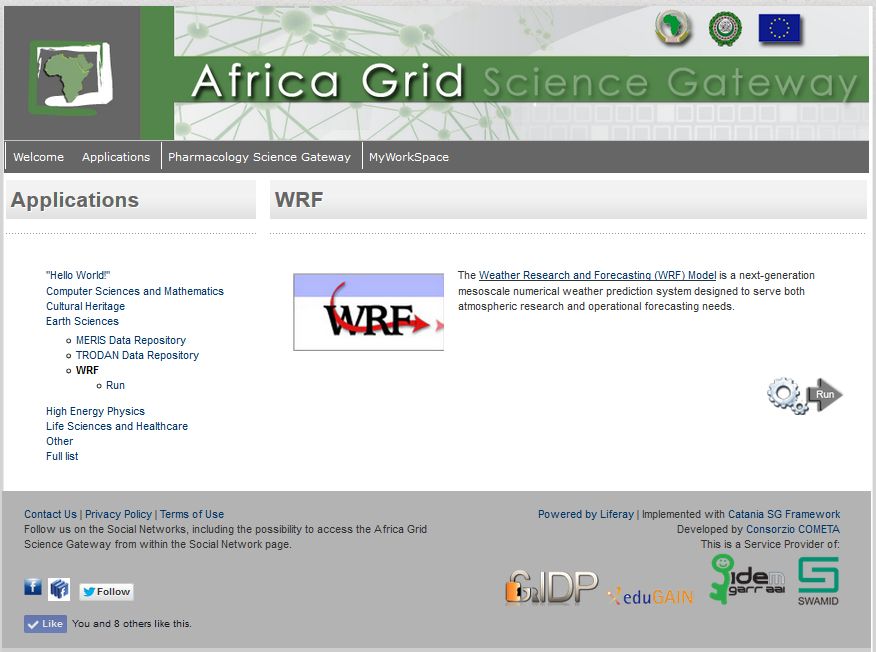 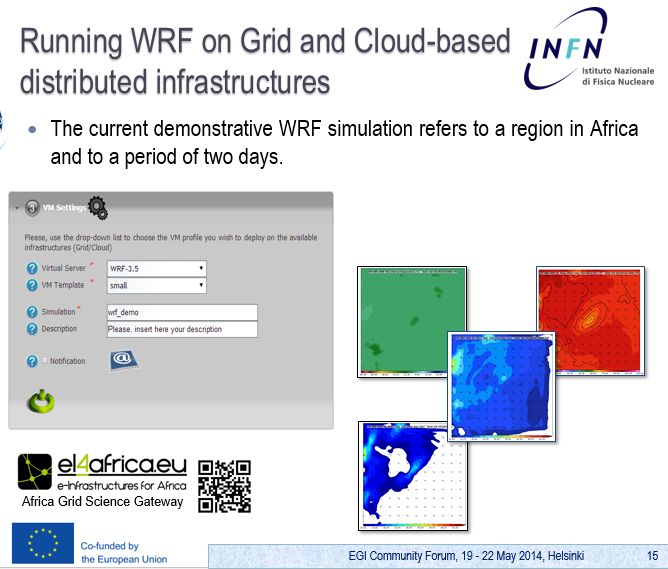 26
Everybody can propose new applications(http://surveys.sci-gaia.eu/)
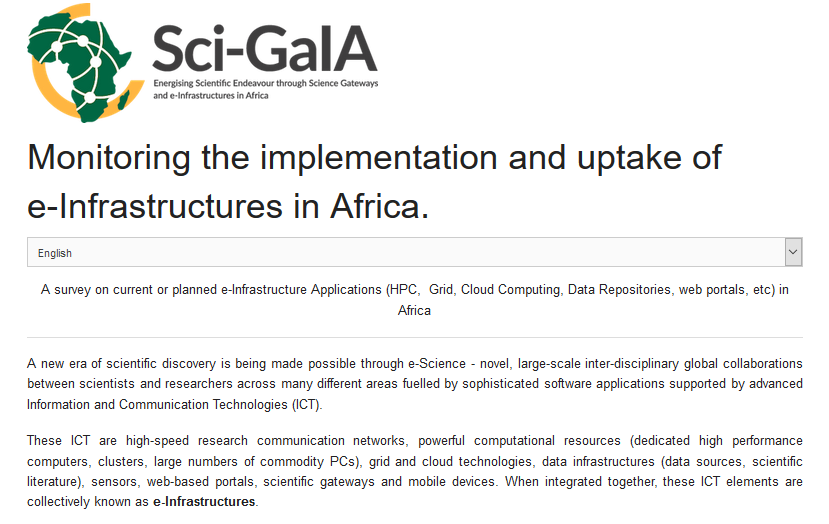 27
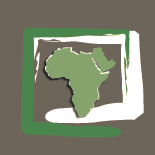 The Africa & Arabia Regional Operation Centre (ROC)(www.africa-grid.org)
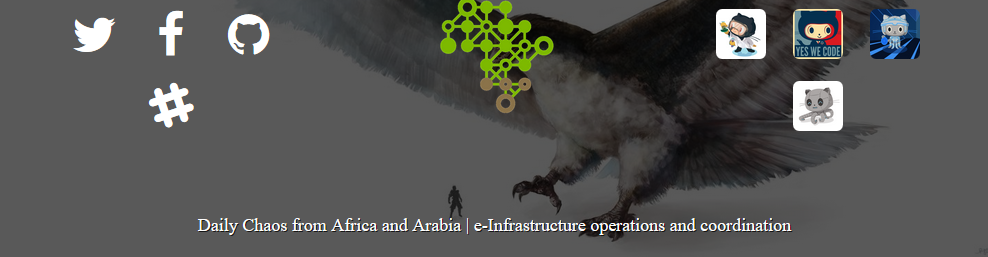 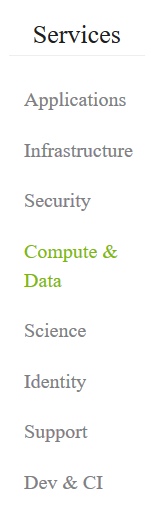 Unique entry point to explore/monitor the African e-Infrastructure and/or to join it with HPC, Grid and Cloud sites
Fully compliant with DevOps paradigm:
e-Infrastructure services (IdP, SG, OAR, etc.) and applications can be automatically deployed
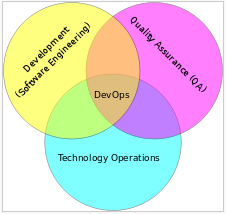 28
The Open Knowledge workflow: we do know how to implement it      … and we are actually doing it!
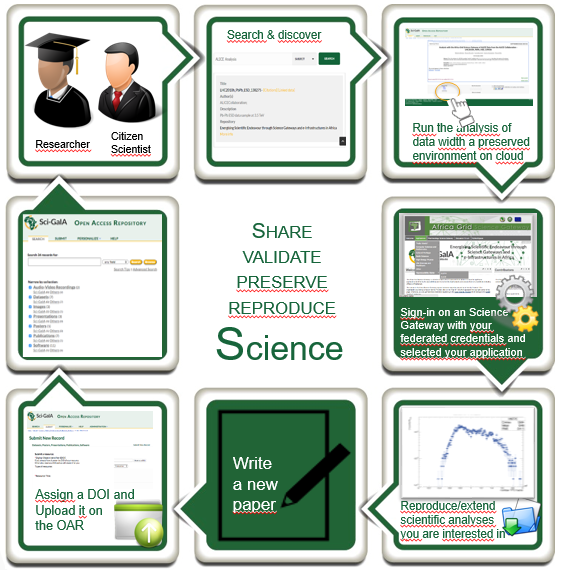 29
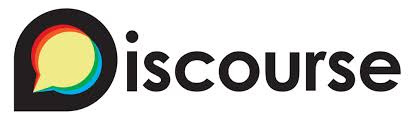 The e-Infrastructures discussion forum(http://discourse.sci-gaia.eu)
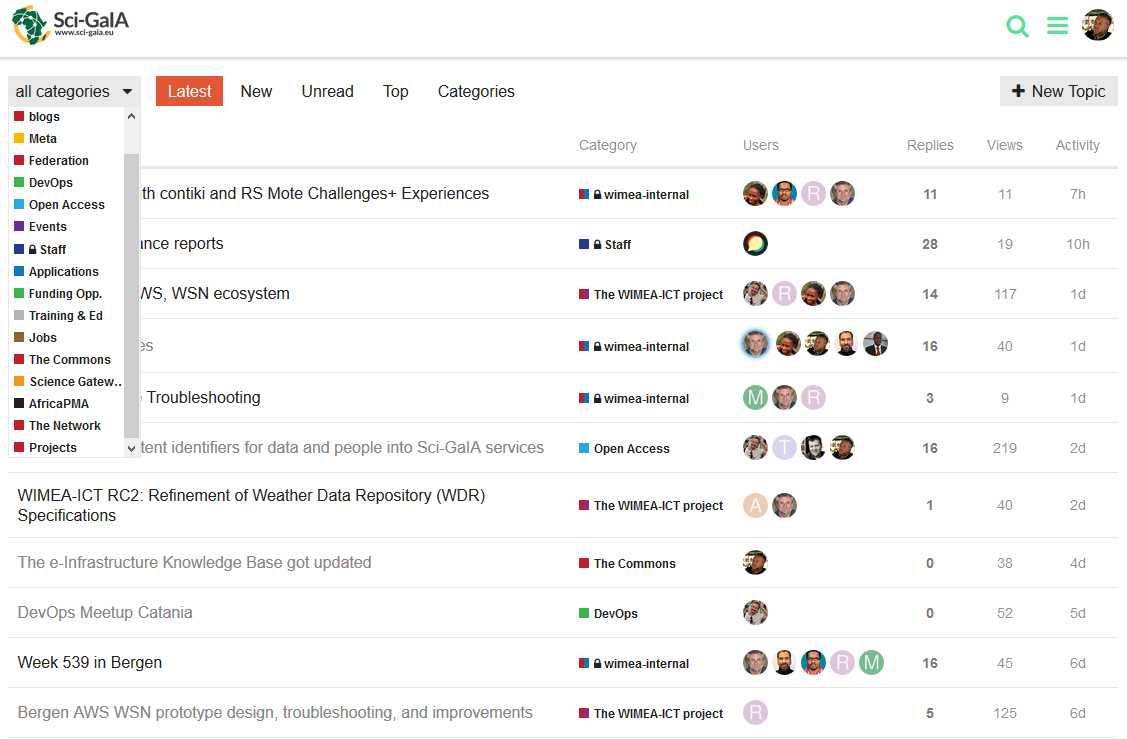 30
The e-Infrastructures discussion forum(http://discourse.sci-gaia.eu)
The forum is meant to be an open environment where to discuss about:
Open Science Commons
Open Access
Training and Education
Identity Federations
Science Gateways
Applications
Funding Opportunities
Job Opportunities
... and much more
The forum has been registered as a Service Provider of eduGAIN so you can sign in using the credentials provided by your organisation. For those who don't have institutional credentials, you're welcome to enroll on our "catch-all" Identity Provider
Although it's been delivered by the Sci-GaIA project and mainly targets sub-Saharan Africa, the forum is widely open to external projects and to all other regions so people working in other projects and initiatives are very welcome to join and contribute to the discussions
31
t-Infrastructure
t-Infrastructure
The Triangle of Knowledge
Research & Development
e-Infrastructure
Education 
& Training
Innovation
Building e-Infrastructures is a waste if we 
don’t “build”, at the same time, their users
Along with e-Infrastructures, t-Infrastructures and training 
programmes are thus needed as well as Open Education 
Resources (OER)
32
Sci-GaIA Educational Modules
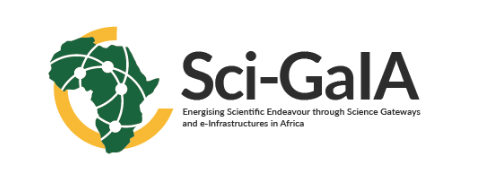 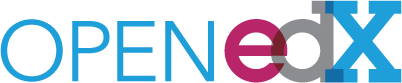 www.sci-gaia.eu
To be eventually adopted in university curricula in EU and Africa
courses.sci-gaia.eu
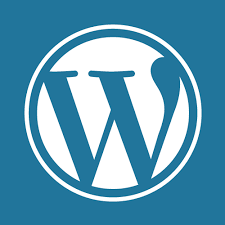 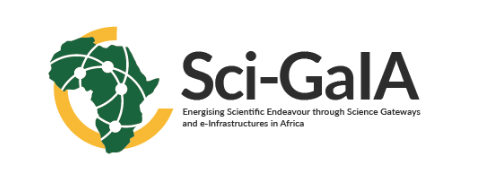 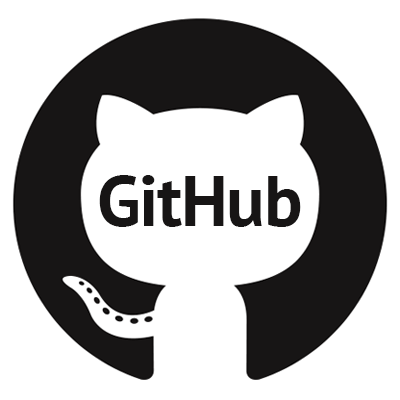 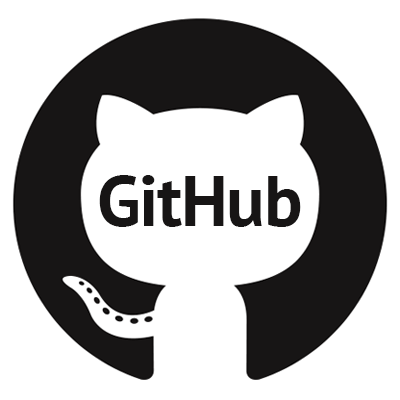 Other OER’s
Catania SG 
Framework
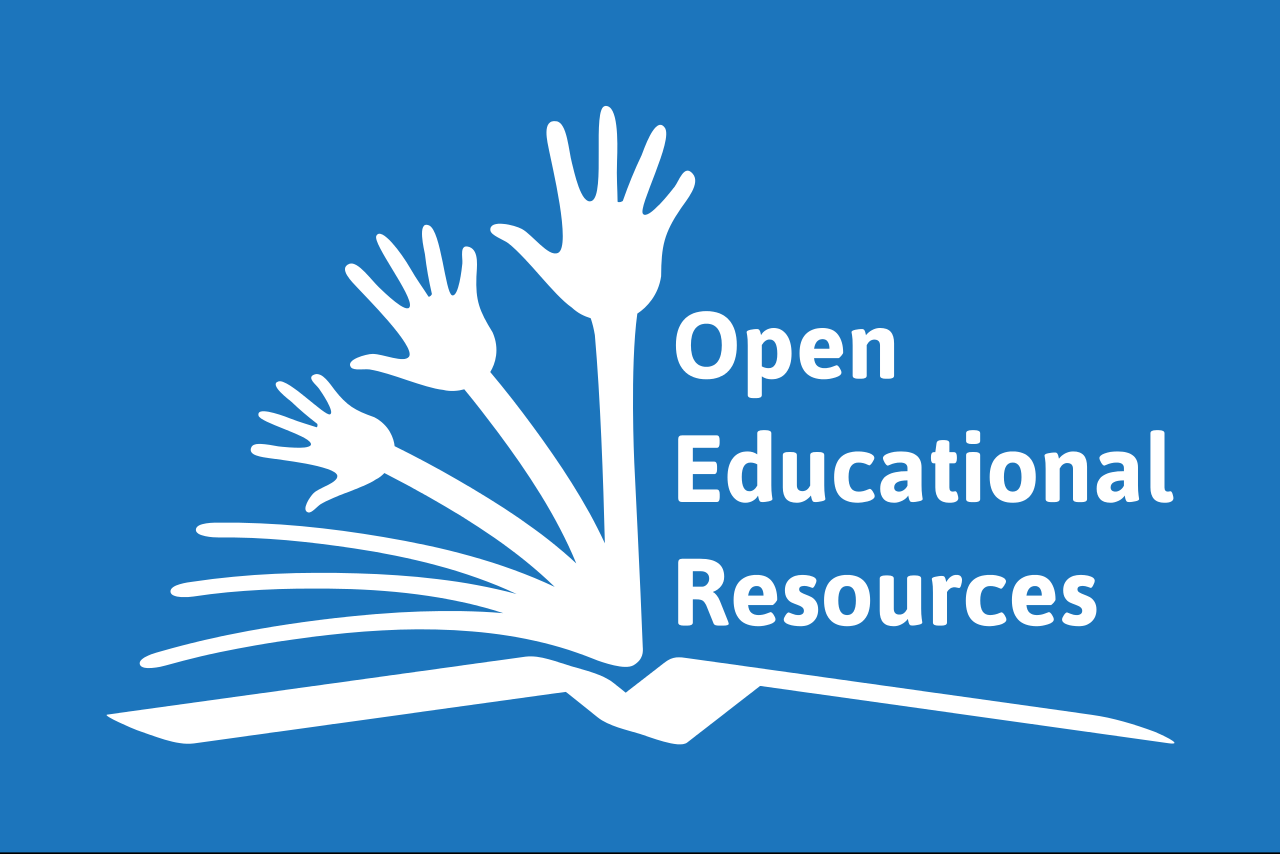 A&A ROC
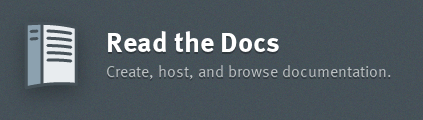 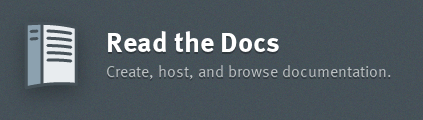 33
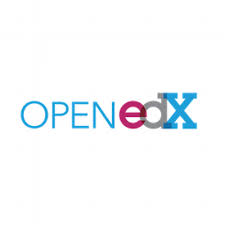 Sci-GaIA Online Courses(http://courses.sci-gaia.eu)
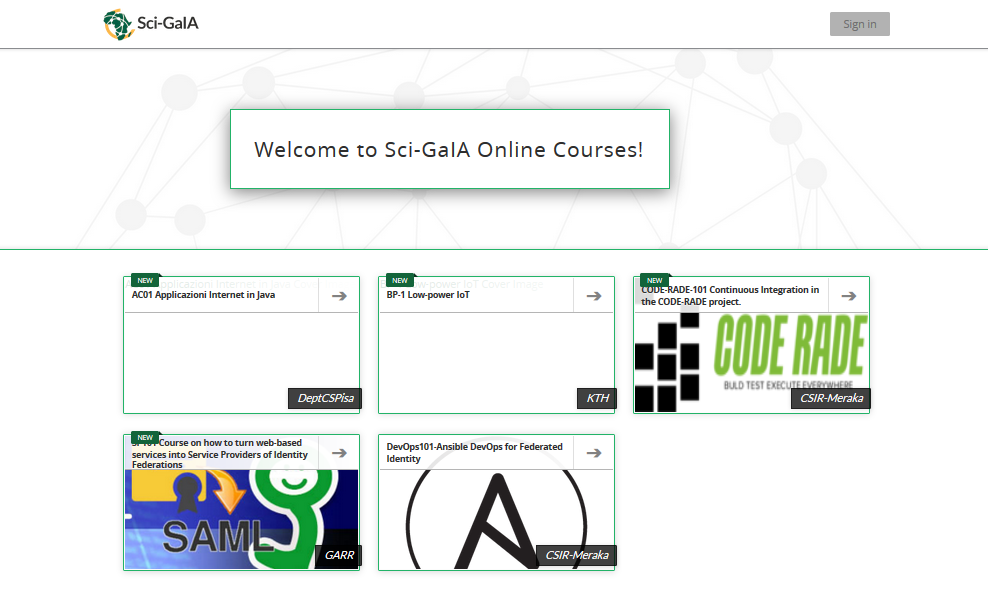 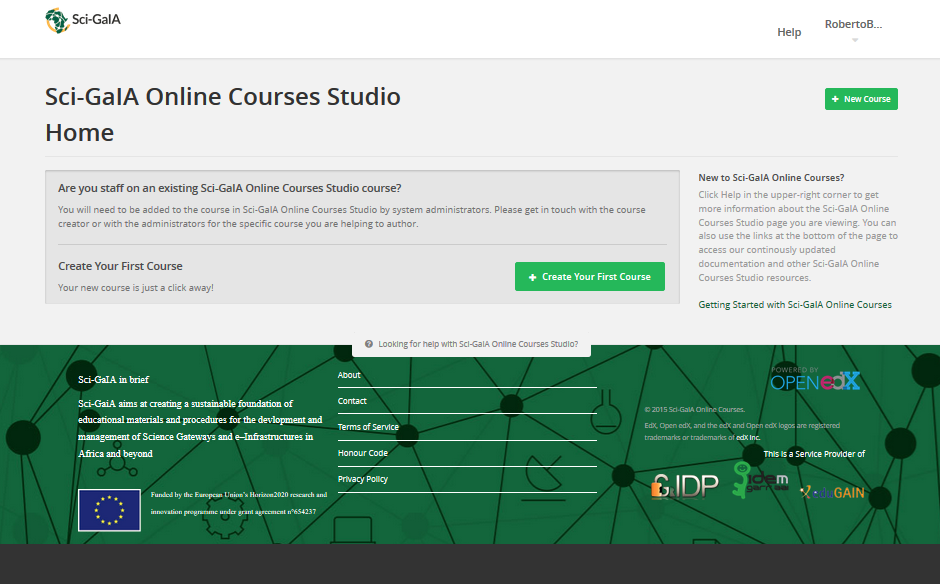 Everybody is welcome to contribute with full
courses and other training & education materials
34
The Sci-GaIA Winter School(http://www.sci-gaia.eu/winter-school)
The application form will open next week        until the 22th of January 2016
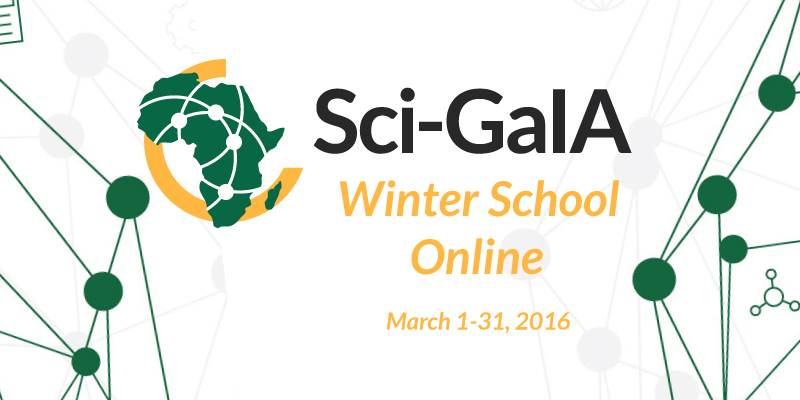 35
Summary and conclusions
Open Science vision can be implemented only if the “openness” paradigm becomes pervasive in day-by-day research
Science outputs’ reproducibility, but also re-usability and extensibility, are key to walk through the “knowledge path” in both directions
The Sci-GaIA project is strongly committed to promote the uptake of the Open Science paradigm and it’s building a viable federated platform for Open Science Commons across Europe and Africa
A novel approach connects Open Access Repositories to Science Gateways and exploit Grid/Cloud/local resources worldwide to easily reproduce/extend scientific analyses
36
Thank you! 
sci-gaia.eu
info@sci-gaia.eu